Etat des lieux & Analyse des besoins
Programme CLE 2020-2025
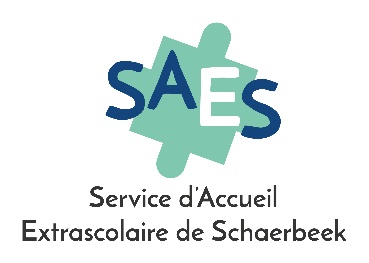 Nombre de réponses obtenues par les professionnels lors de notre enquête en ligne
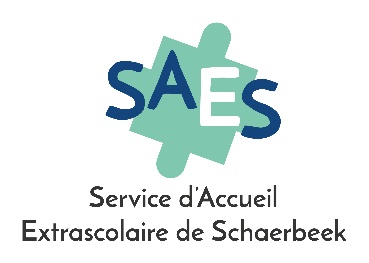 Rencontres individuelles et collectives
Les professionnels : les rencontres
	2 matinées : 17 opérateurs rencontrés	8 accueillantes rencontrées lors d’une formation	5 directeurs rencontrés lors d’une réunion

Les enfants : 70 enfants rencontrés

Les familles : 
	176 familles ont répondu à notre enquête en ligne
	13 parents ont répondu à l’enquête papier
	13 parents ont échangé avec nous lors d’entretiens collectifs ou individuels
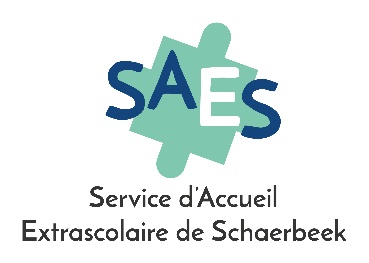 La subvention communale complémentaire à l’ATL
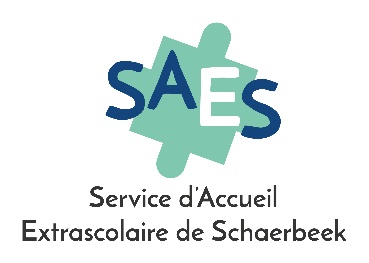 Le nombre d’opérateurs sur Schaerbeek
130 opérateurs dont 32 écoles
38 opérateurs proposent des activités créatives et culturelles
64 opérateurs proposent des activités pendant les vacances
38 opérateurs proposent des activités sportives
28 opérateurs proposent du soutien scolaire
8 opérateurs « Mouvements de jeunesse »
14 opérateurs proposent des activités familiales
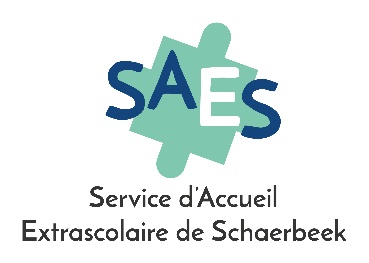 Nombre d’enfants inscrits
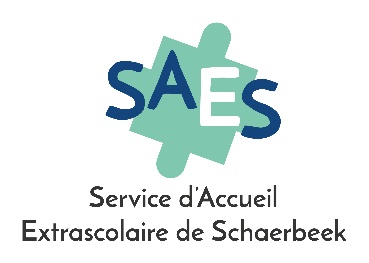 Nombre d’enfants sur liste d’attente
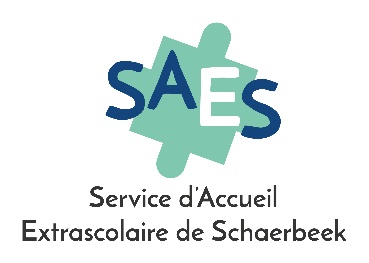 Les demandes pour les moins de 6 ans
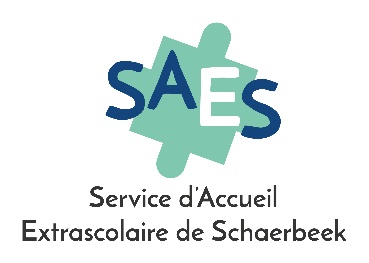 Les besoins d’accueil pendant l’année
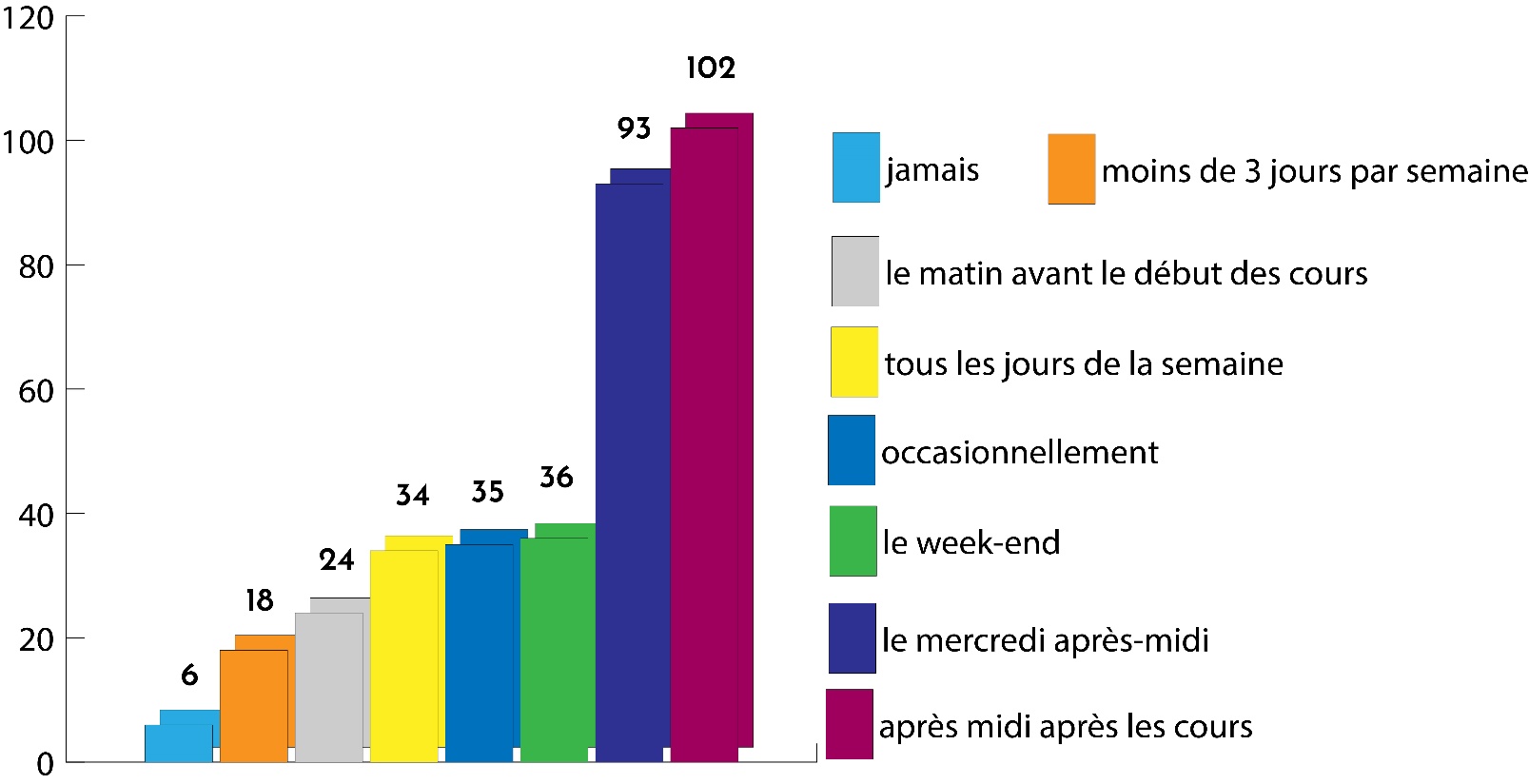 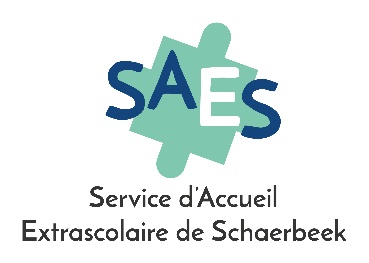 Le mercredi
Le mercredi après-midi est problématique pour les familles

94 % des parents sont demandeurs d’ateliers/activités pendant l’accueil extrascolaire. 

Inégalité dans les activités parascolaires
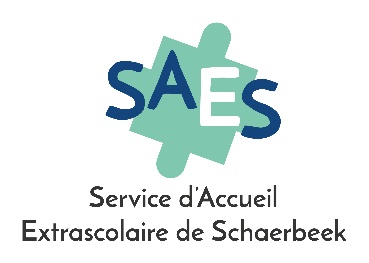 Les besoins d’accueil pendant les vacances
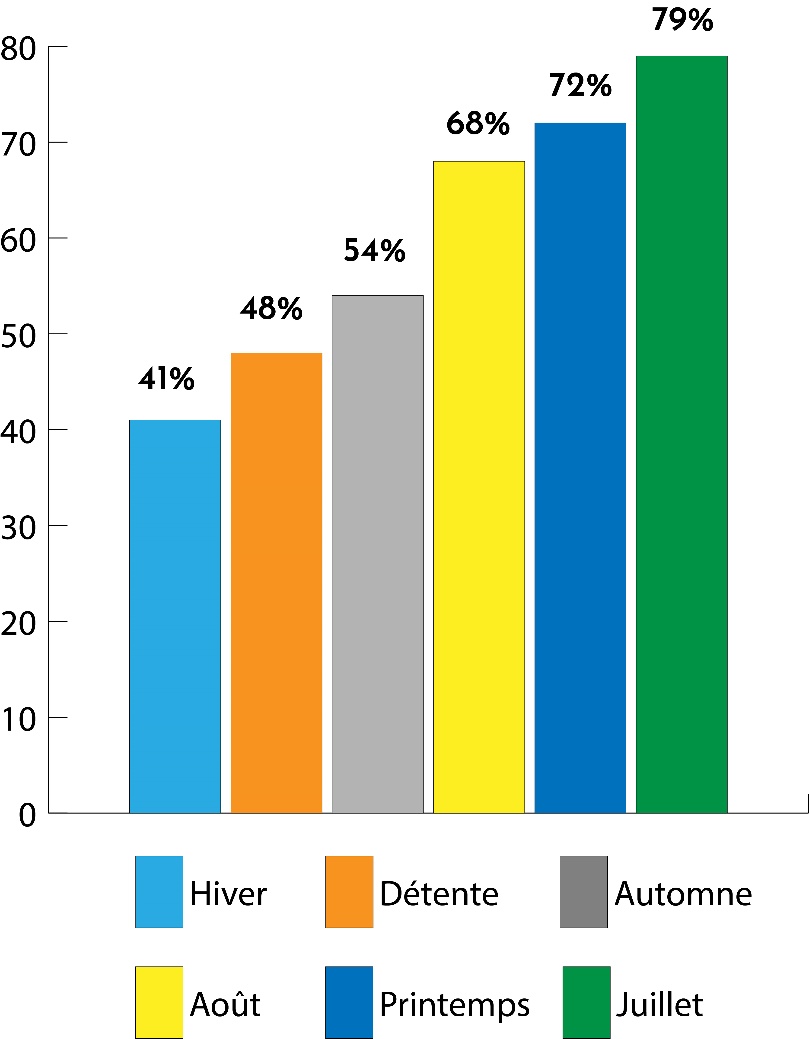 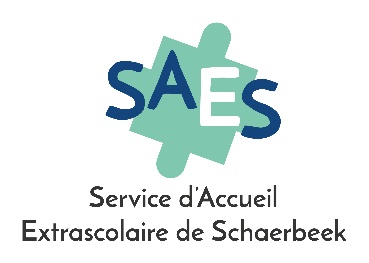 Les coûts des stages
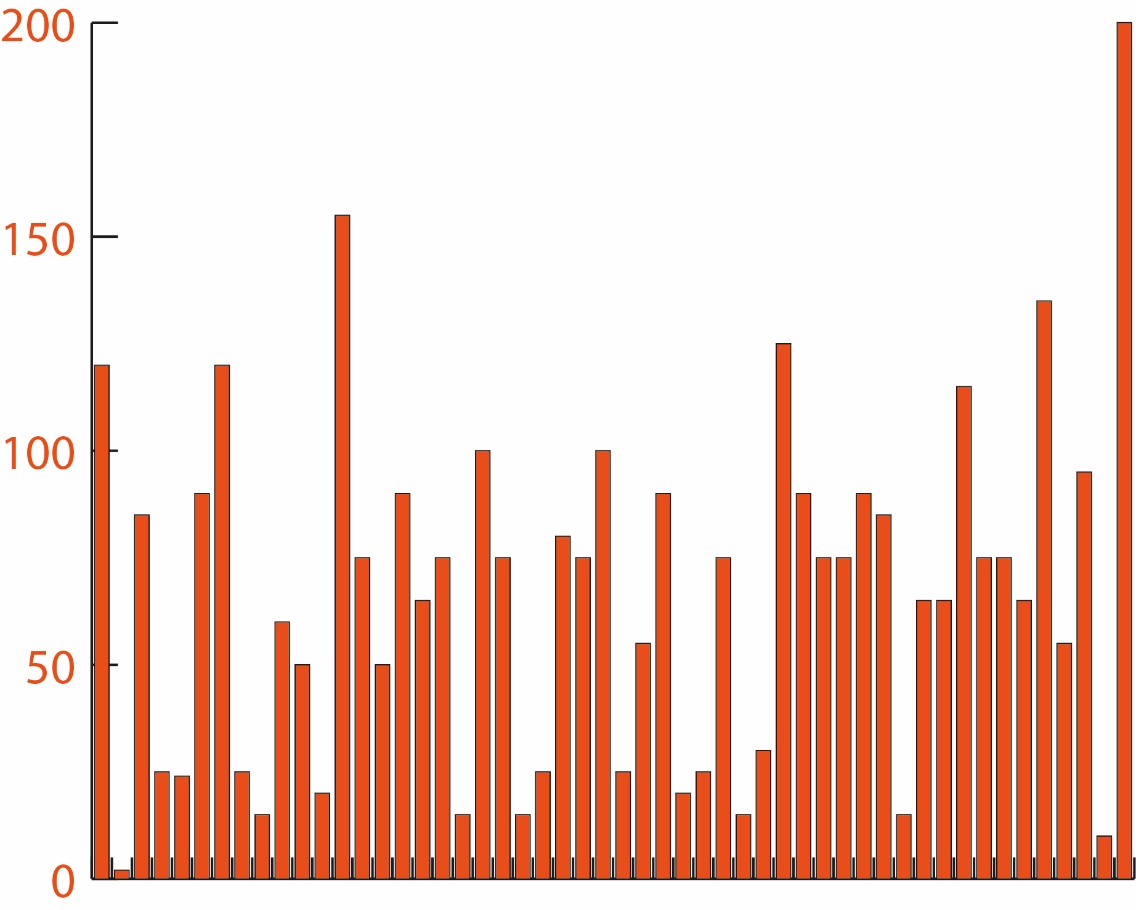 La moyenne d’un stage est de 66 euros
La médiane est de 75 euros
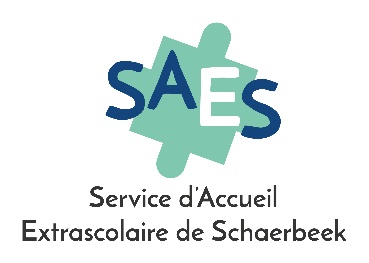 Les freins à la qualité selon les associations
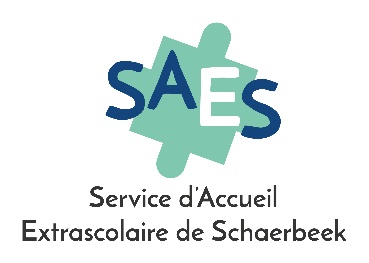 Ce qui favorise la qualité selon les associations
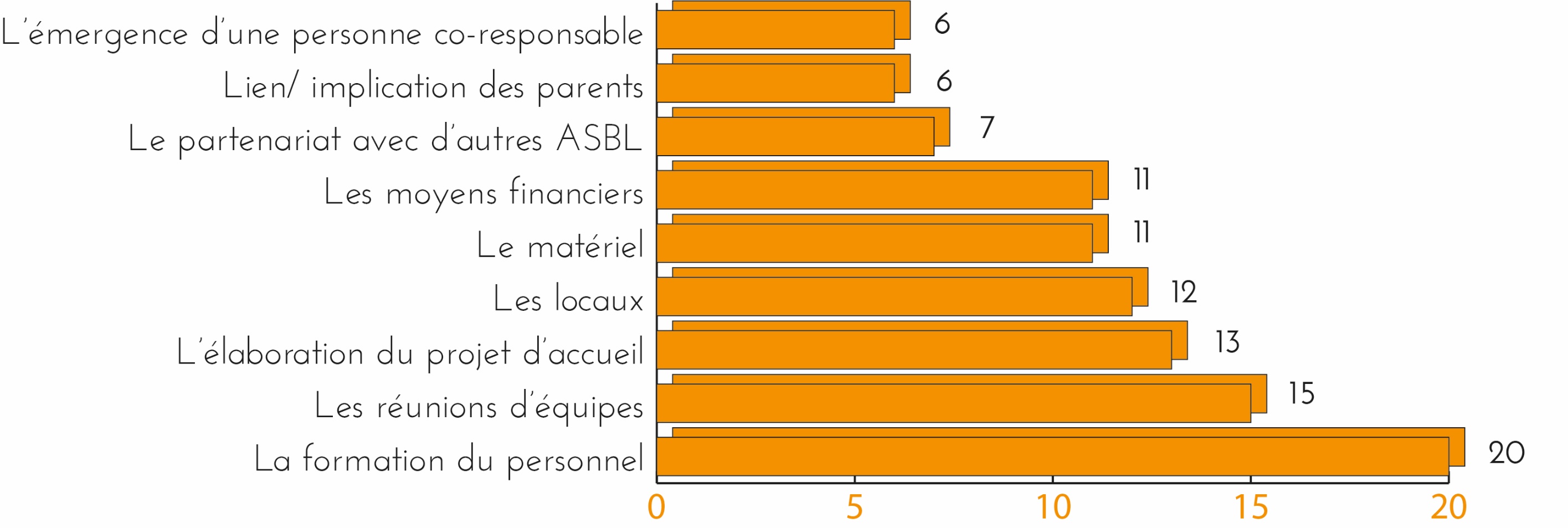 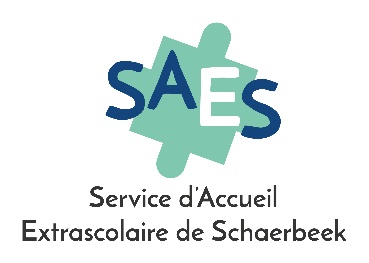 Ce qui freine la qualité selon les écoles
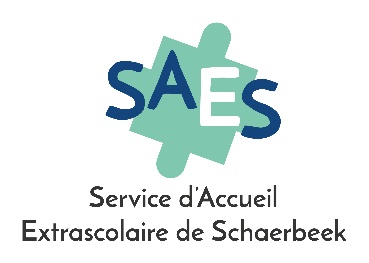 Ce qui favorise la qualité selon les écoles
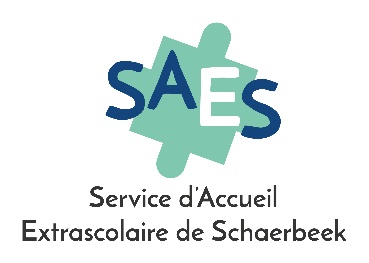 Des statuts de travail parfois précaires
Réseau libre
Réseau communal
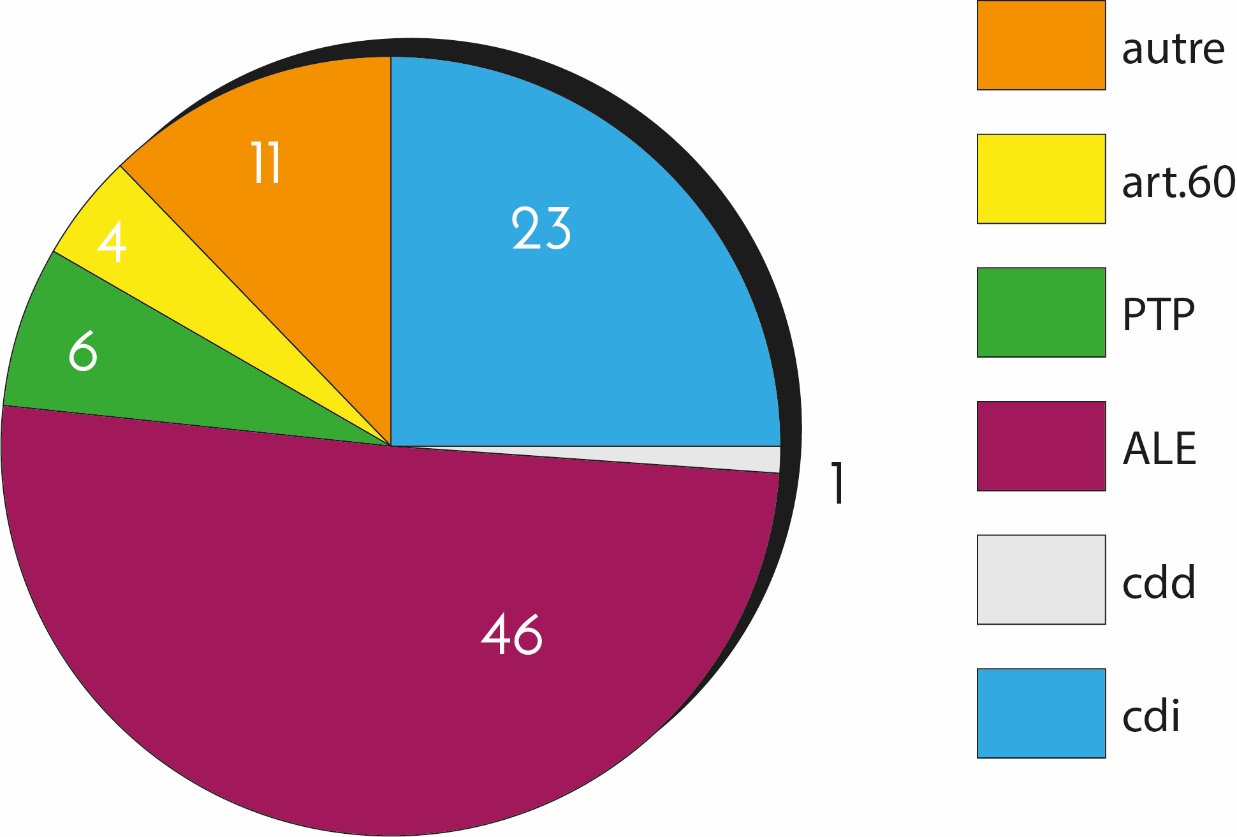 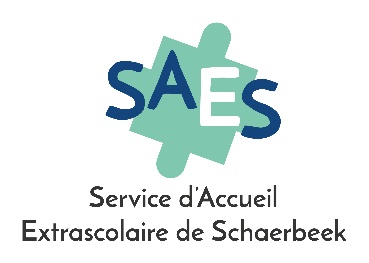 Les contrats dans l’associatif
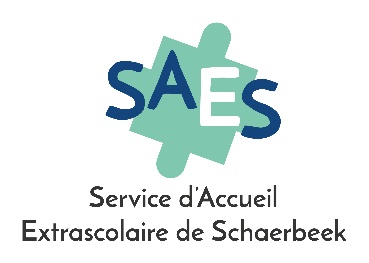 Les attentes en terme de formation pour les écoles
Les directions d’écoles souhaitent que les formations visent par ordre de priorité : 
- Les connaissances théoriques et pratiques concernant les techniques d’animations et le type d’activité
- La connaissance de l’enfant
- La définition du rôle de l’accueillant et de son milieu d’accueil 
 
Prendre en compte la réalité de l’accueil dans les écoles

Formations entre personnes occupant la même fonction ou ayant le même statut/niveau.
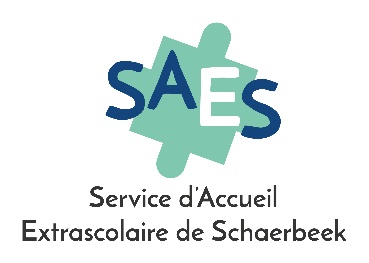 Les attentes en terme de formation pour les associations
Les responsables des milieux associatifs souhaitent que les formations visent par ordre de priorité : 

La participation (gestion de projet avec l’enfant, développement d’une plus grande participation de l’enfant)
Le développement de l’enfant
Les compétences relationnelles (gestion des conflits etc.)

Parmi les attentes des milieux associatifs, on relève la prise en compte des diversités culturelles dans les pratiques d’accueil et la communication avec les familles.
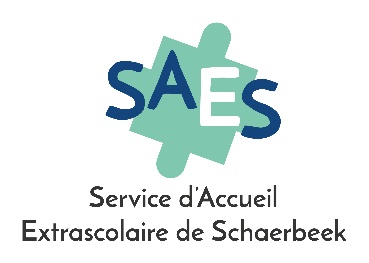 La communication
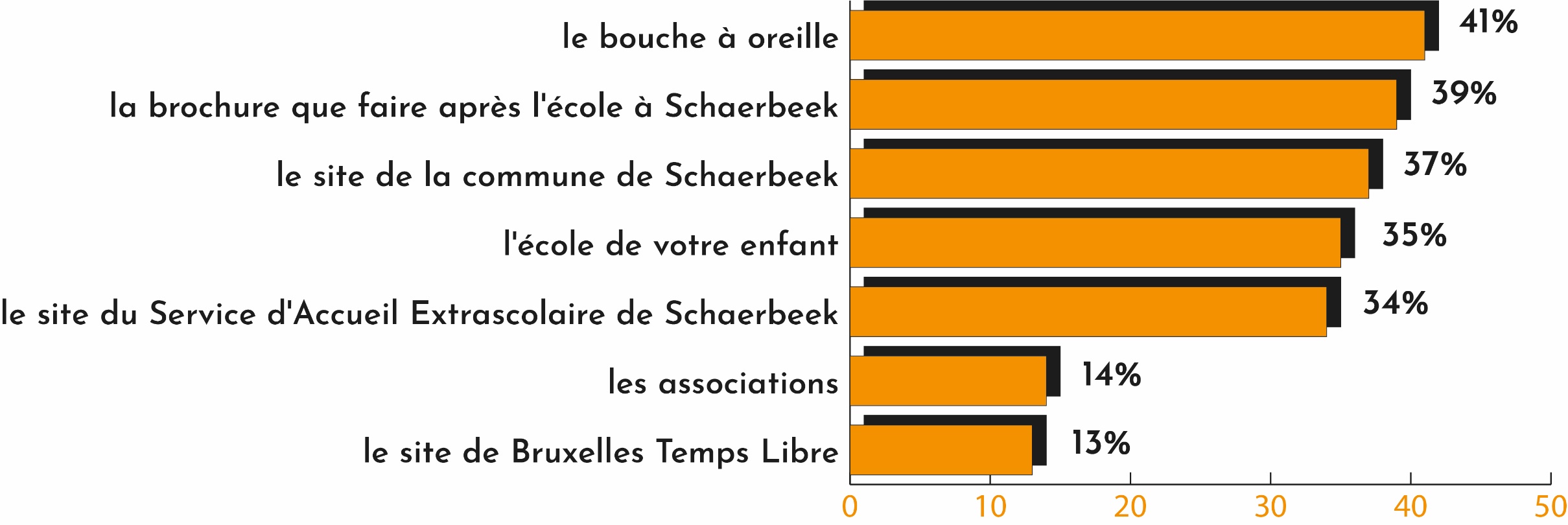 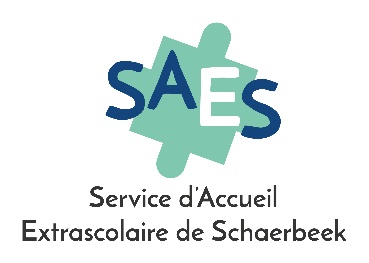 La communication
Confusion avec les différents outils

La brochure « Que faire après l’école » pour les nouveaux habitants

Lien avec le SAES important pour les associations

Importance du Schaerbeek Info
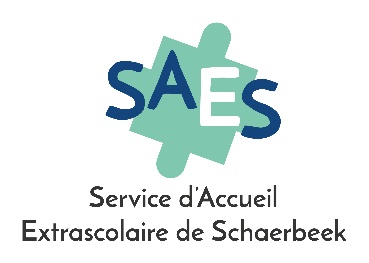 Demandes particulières
Plus d’activités en famille

Forte demande pour des stages flexibles

Notion de choix pour les enfants durant le temps libre

Rencontre et réflexion entre professionnels

Problème de locaux pour les opérateurs
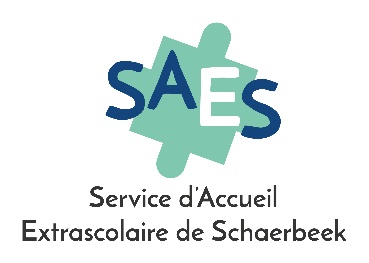 Les besoins retenus selon le SAES
L’offre pour les enfants de moins de 6 ans

Gestion des listes d’attentes/ stages accessibles financièrement

Les Nouvelles technologies, les jeux vidéos et les réseaux sociaux
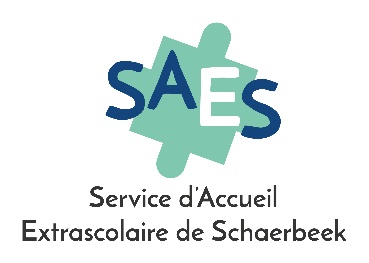 Déclaration de politique Fédération Wallonie Bruxelles 2019-2024
La Fédération Wallonie-Bruxelles, dans sa déclaration de politique gouvernementale de septembre 2019, souhaite en matière d’accueil temps libre et d’activité extrascolaire en période scolaire ou pendant les vacances scolaires :
Reconnaître l’accueil temps libre (ATL) comme un troisième lieu de vie (à côté de la famille et de l’école) garant de la lutte contre les inégalités sociales et améliorer sa qualité et son accessibilité;
Étendre  la  gratuité  de  l’accueil  avant  et  après  l’école à l’ensemble  des  écoles  et proposer des horaires répondant aux besoins des parents ; 
Élaborer  une  stratégie,  avec  les  acteurs  scolaires  et  extrascolaires,  en  vue  de  la construction d’une politique éducative cohérente mêlant scolaire et extrascolaire;
Développer une offre de stages accessibles financièrement à tous durant les vacances scolaires en augmentant les budgets alloués aux acteurs du secteur et en garantissant des horaires qui répondent aux besoins des parents. Pour  répondre  aux  enjeux  du  secteur,  l’Office  de  la  naissance  et  de  l’enfance  (ONE)  sera confirmé dans son rôle d’organisme de référence et sera modernisé notamment pour mieux rencontrer les besoins des usagers.